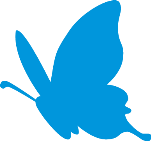 SYNTHESYS+ and GGBN
Everything done regarding molecular collections within SYNTHESYS+ should be done under the GGBN umbrella

Every SYNTHESYS+ partner with biorepository must be a GGBN member (e.g. observer status -> no fees )

GGBN currently 60 members with ca. 12-14 million samples
6-7% available through GGBN

GGBN/GGI awards program started, 6 institutions will get financial support to mobilize their data

Until GGBN 2018 conference > 2 million samples will be made available!
SYNTHESYS+ Potential Tasks (Template)
SYNTHESYS+ Potential Tasks (Template)
SYNTHESYS+ Potential Tasks (Template)